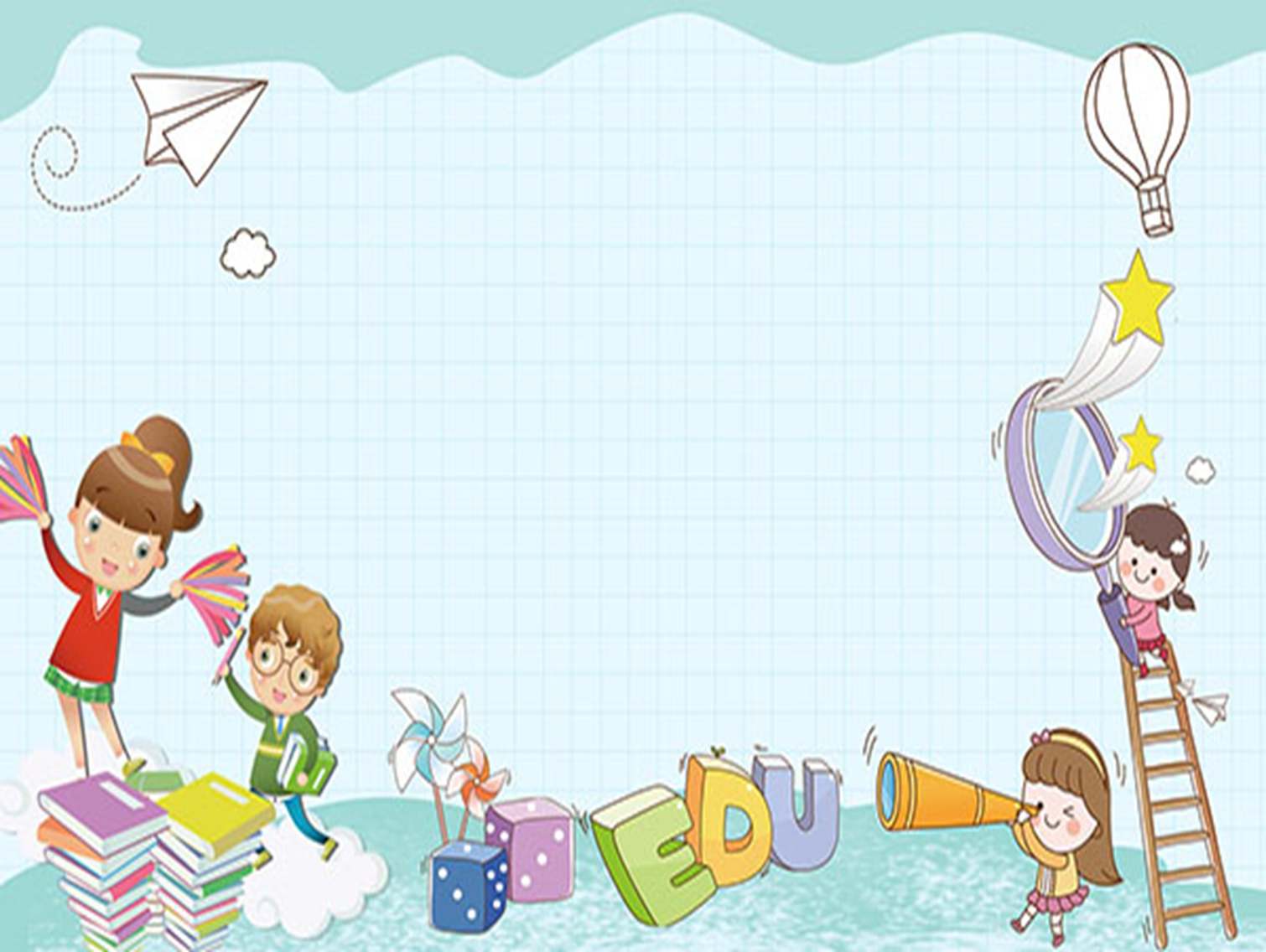 UBND Quận Long Biên
Trường Mầm non Long Biên A
BÀI GIẢNG ĐIỆN TỬ
Lĩnh vực: Phát triển ngôn ngữ
Hoạt động : Làm quen văn học
Đề tài: Truyện “Thỏ con không vâng lời”
Lứa tuổi: 24 – 36 tháng
Giáo viên: NguyễN Thị Trung
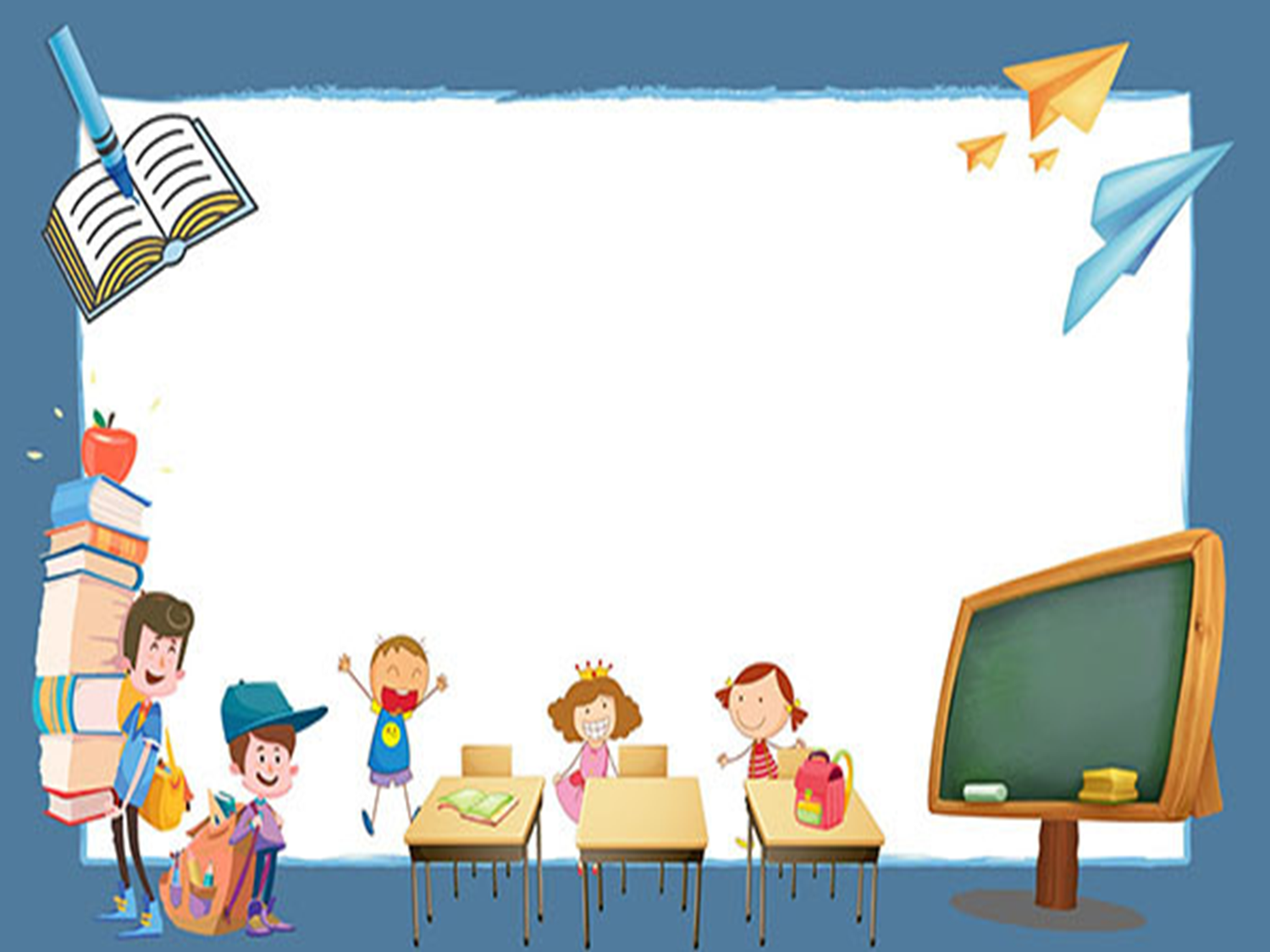 Bài hát
Trời nắng trời mưa
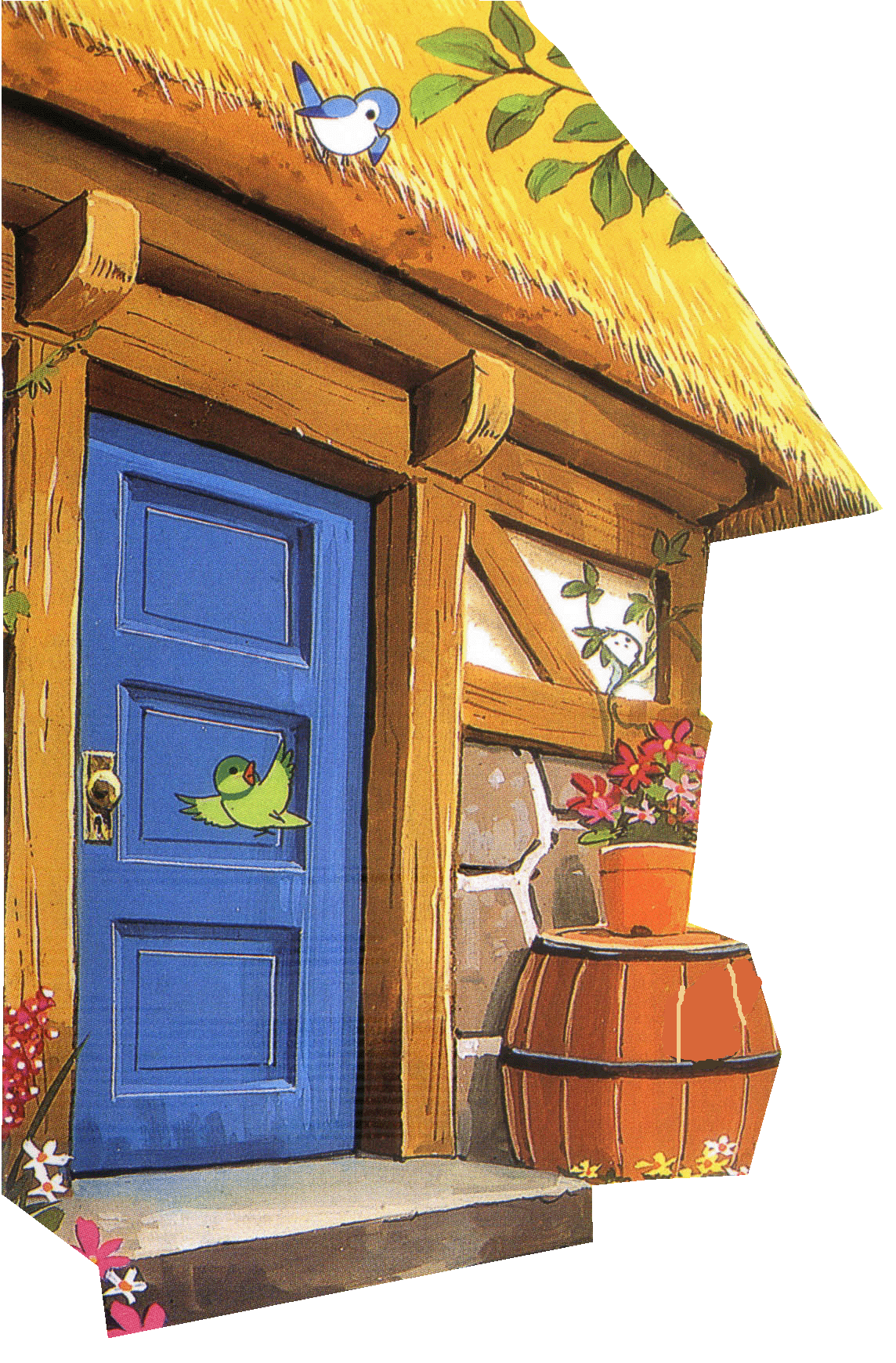 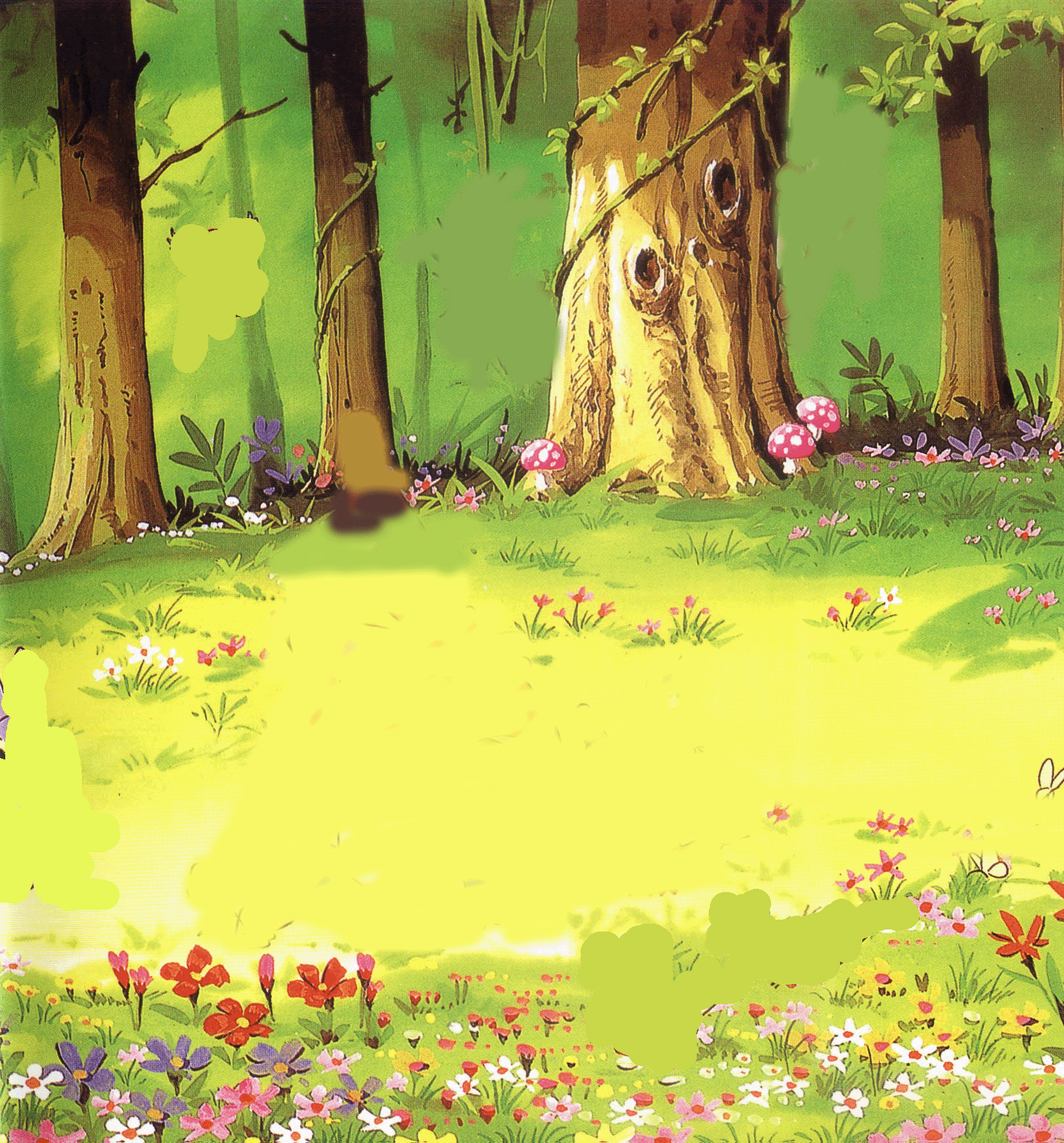 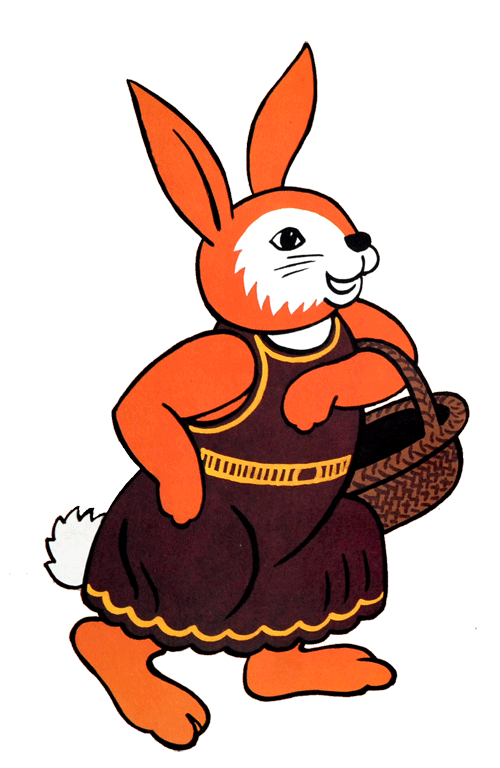 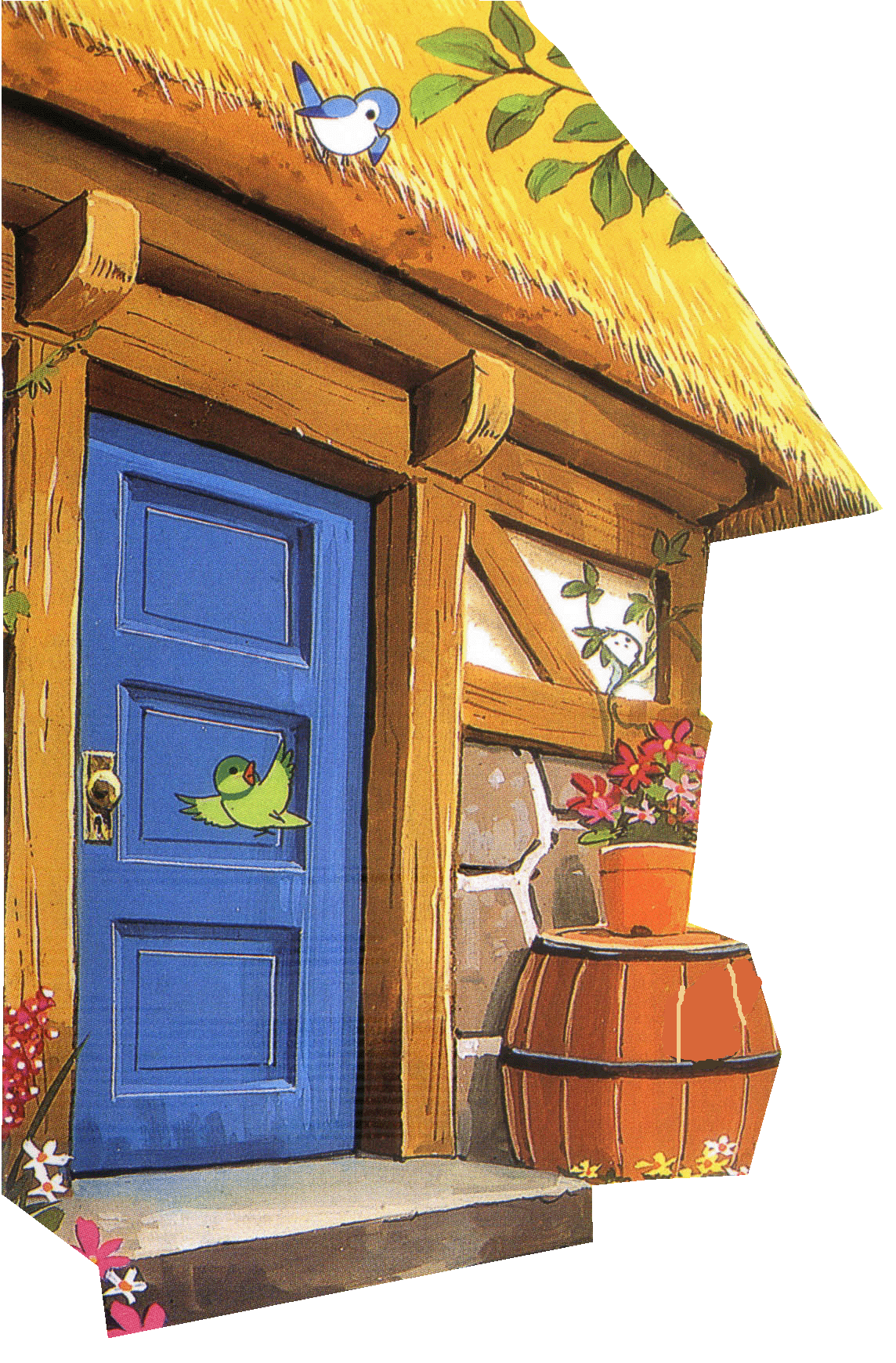 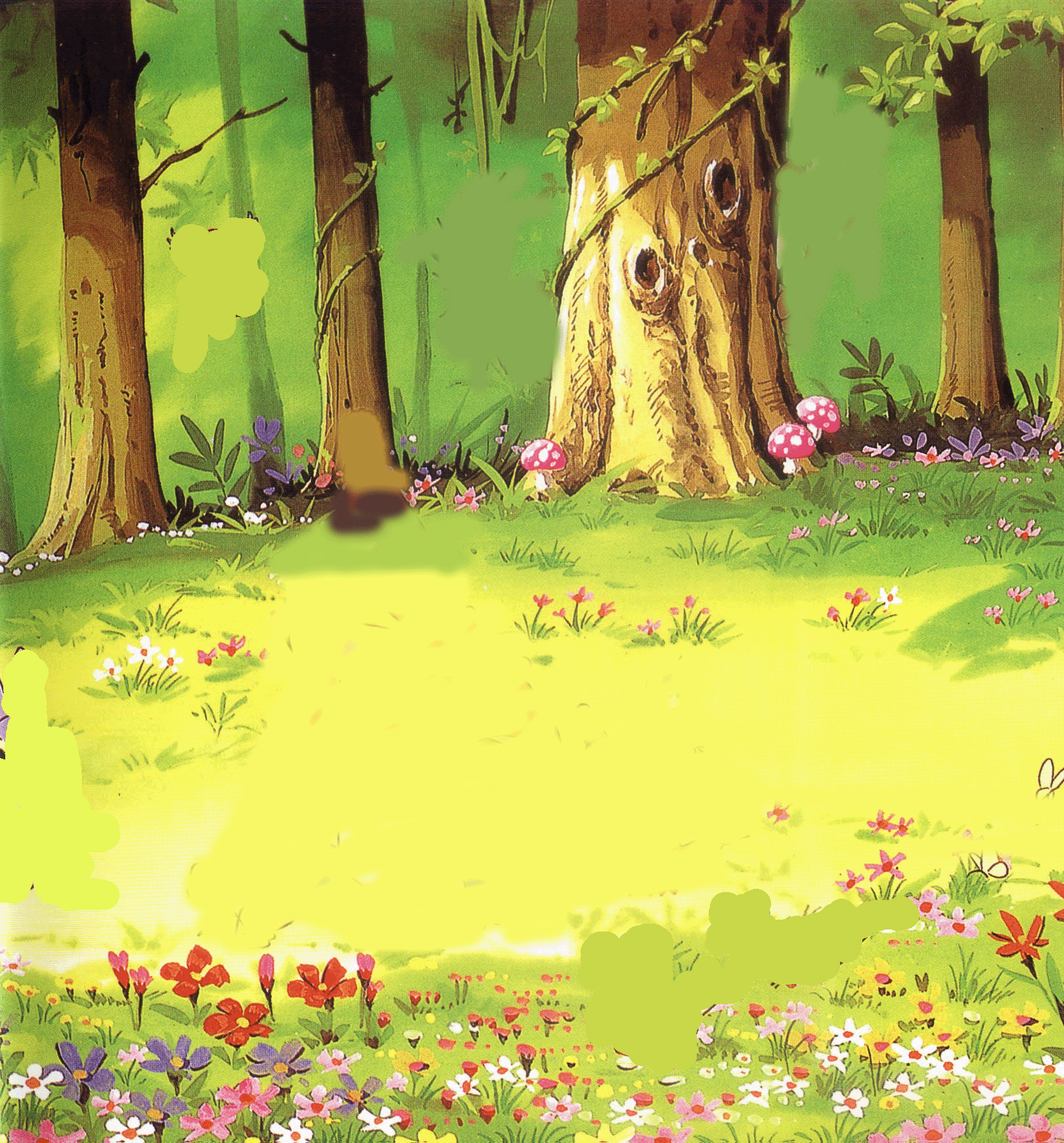 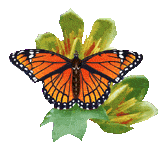 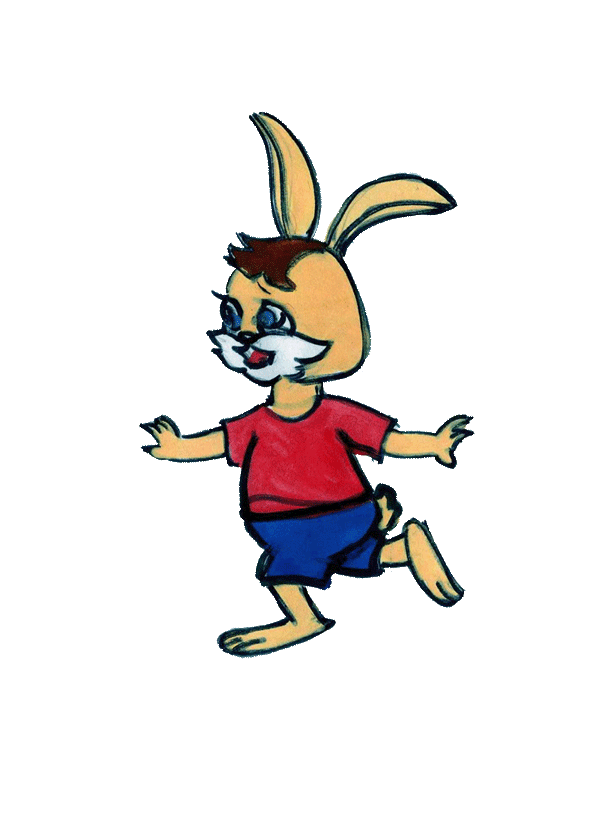 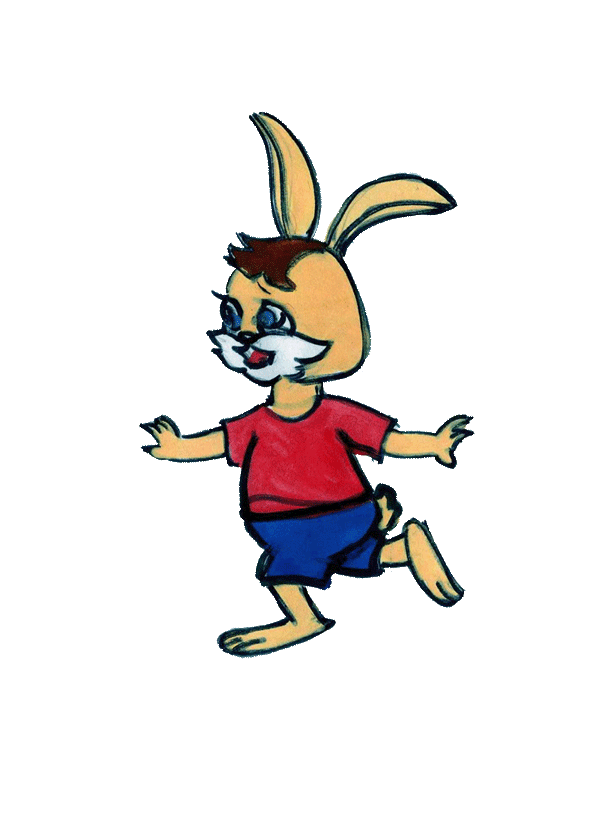 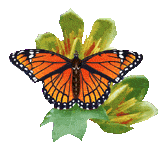 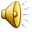 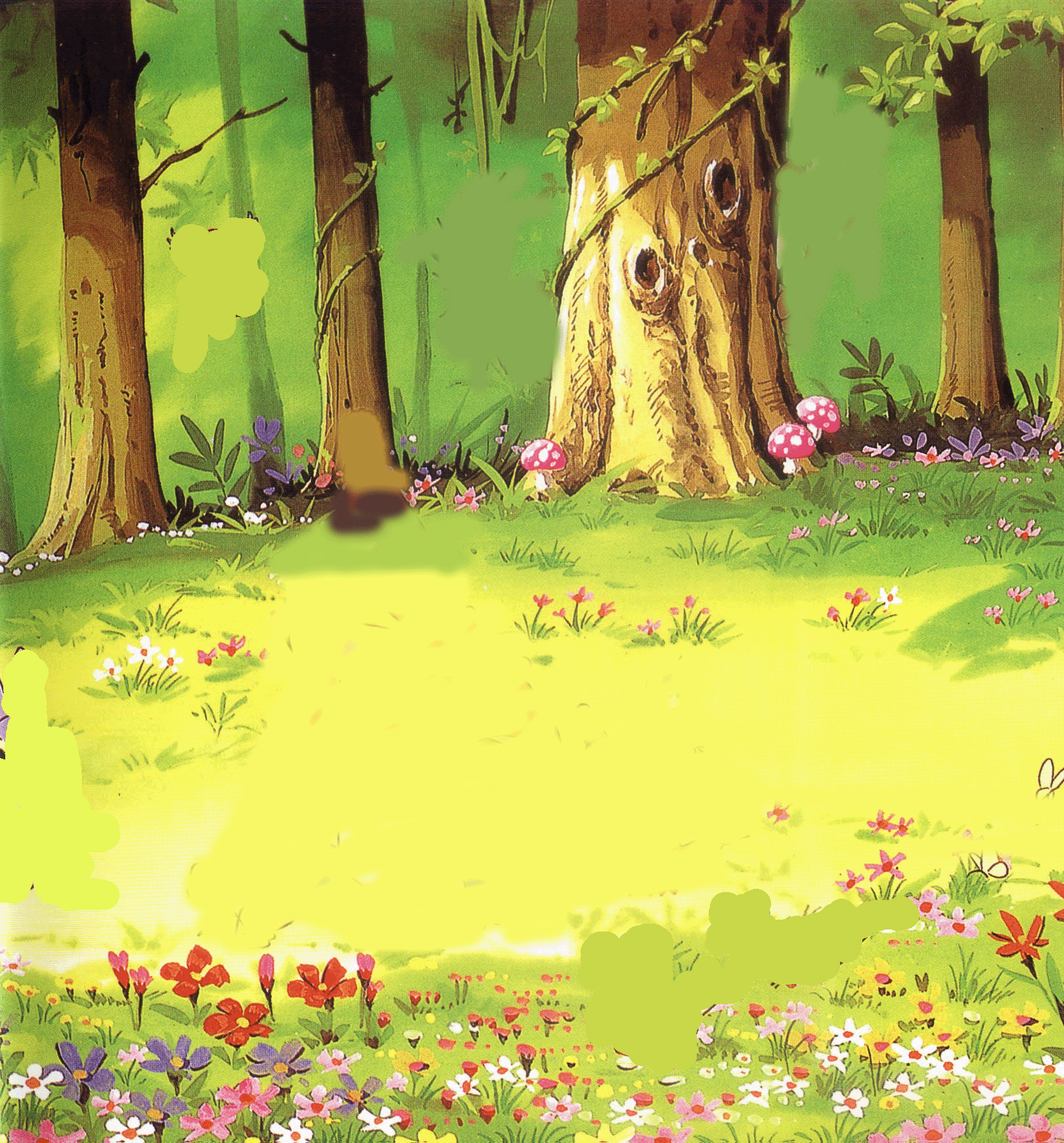 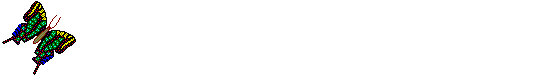 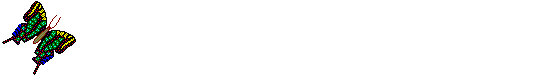 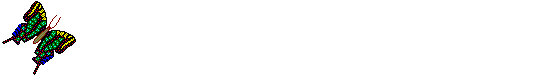 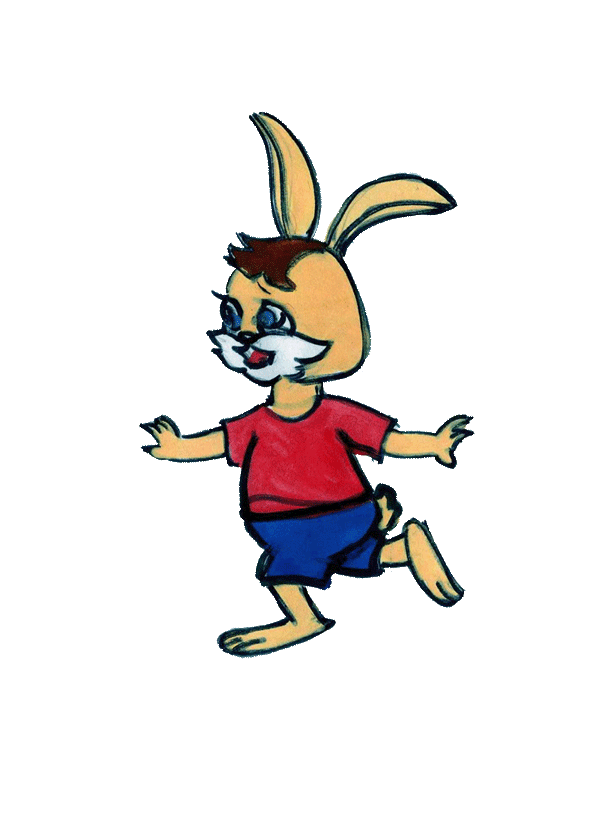 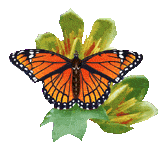 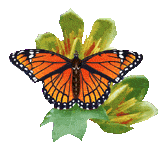 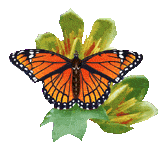 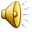 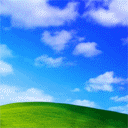 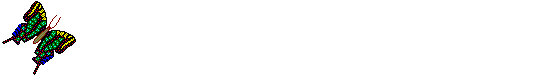 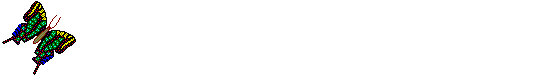 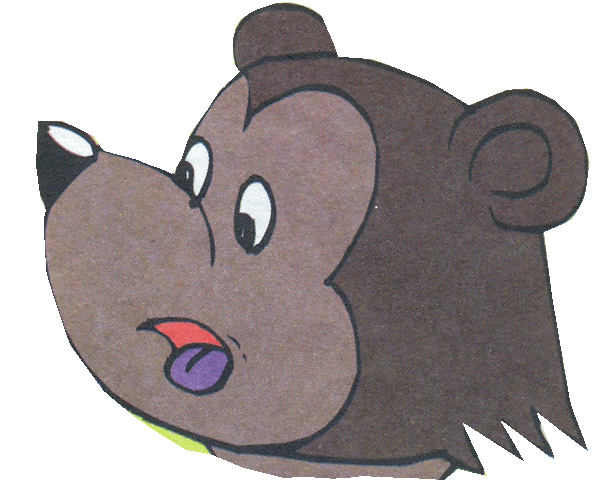 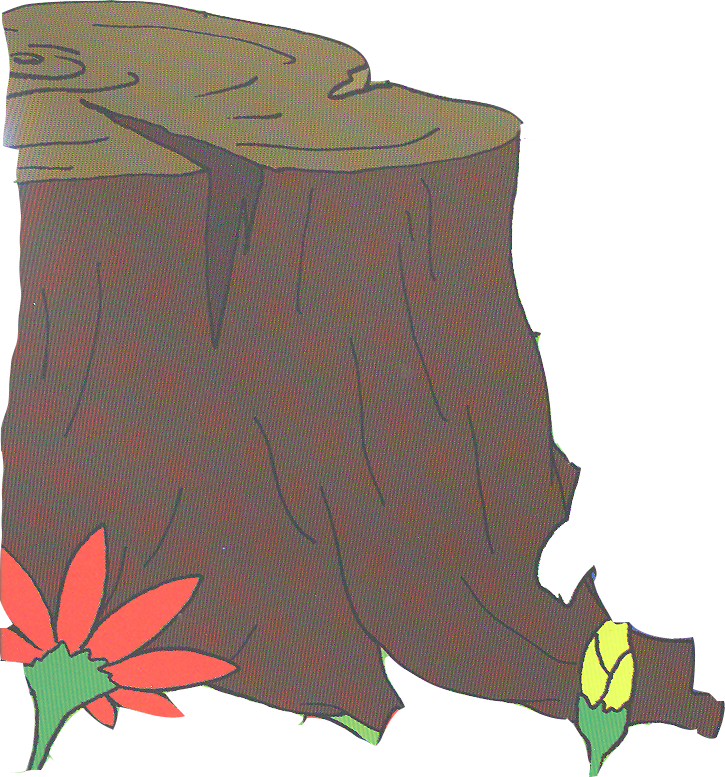 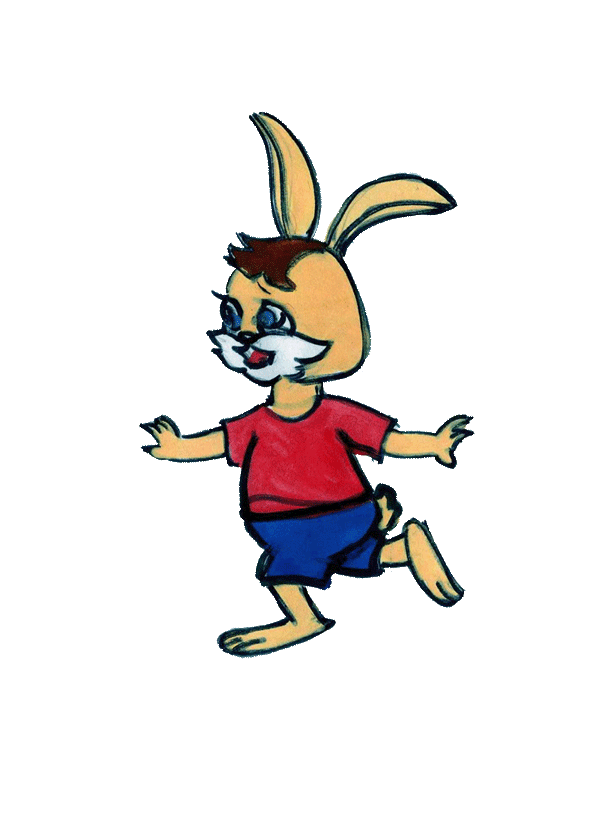 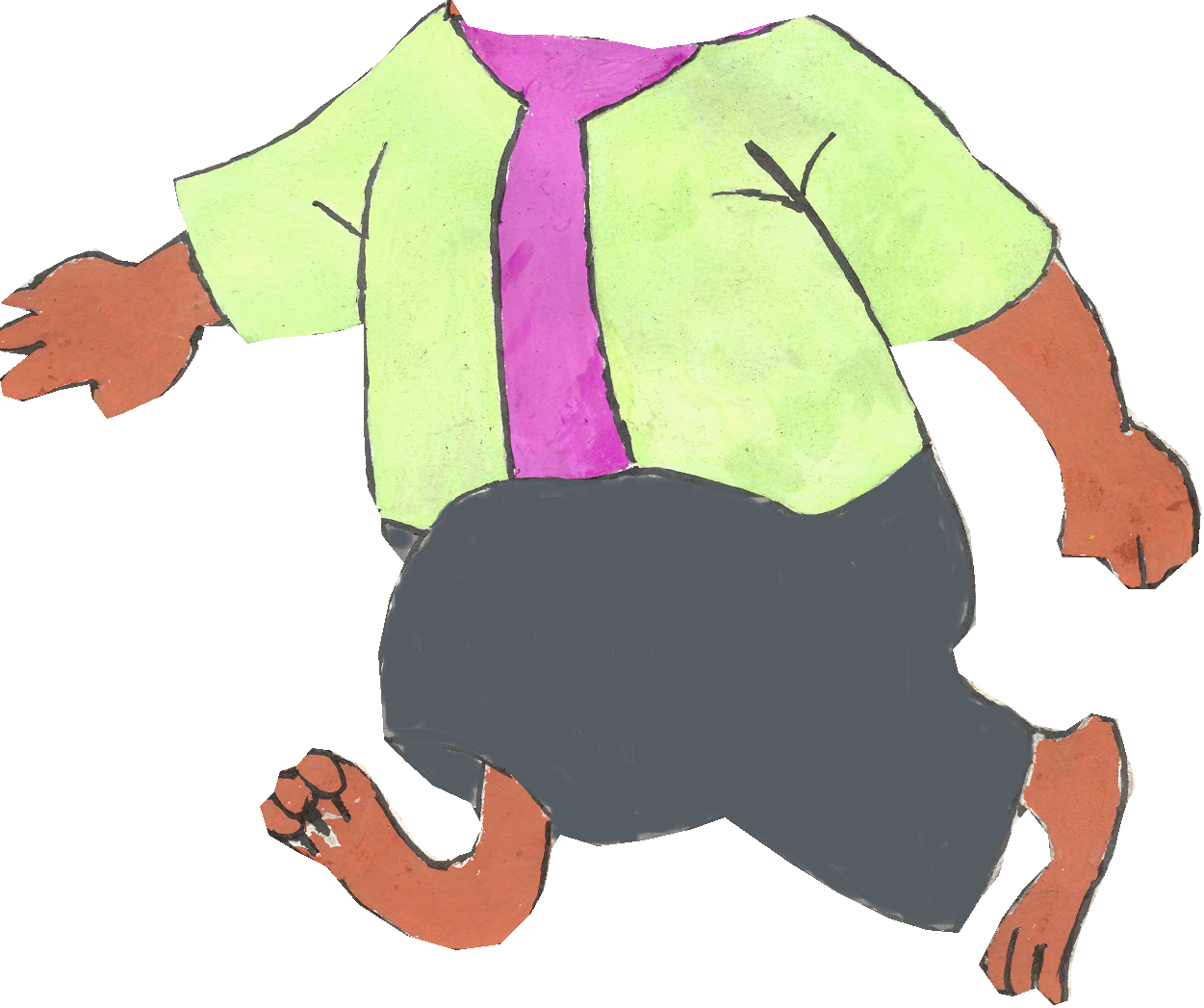 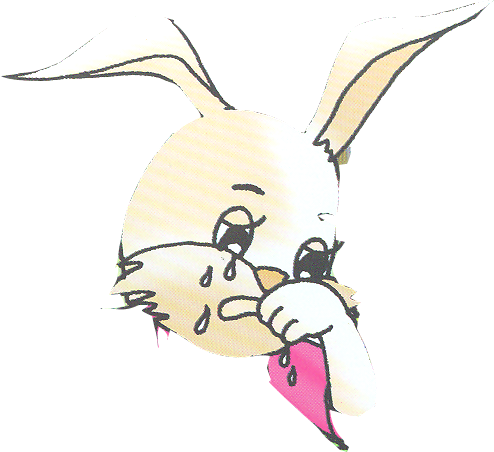 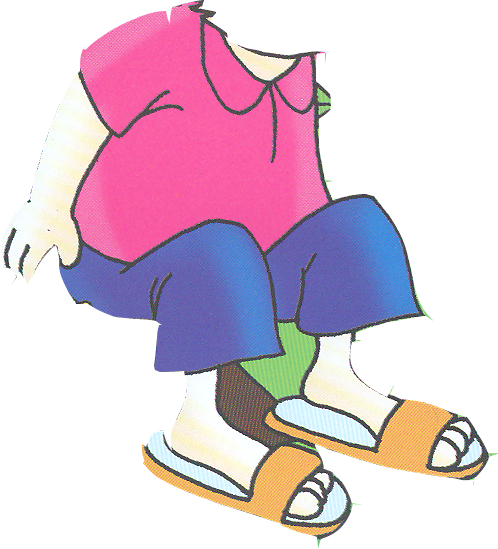 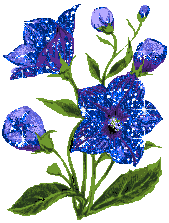 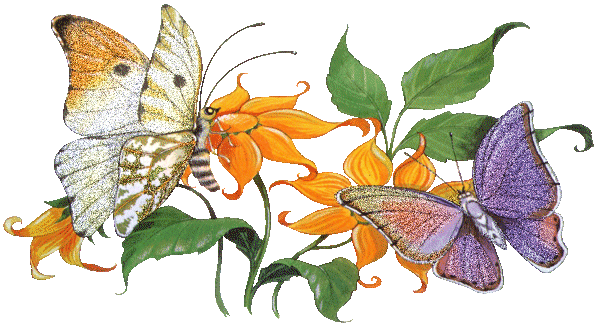 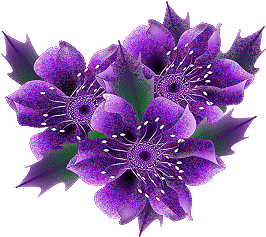 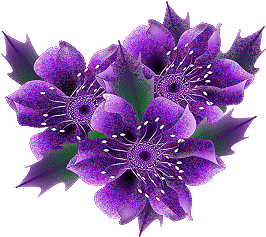 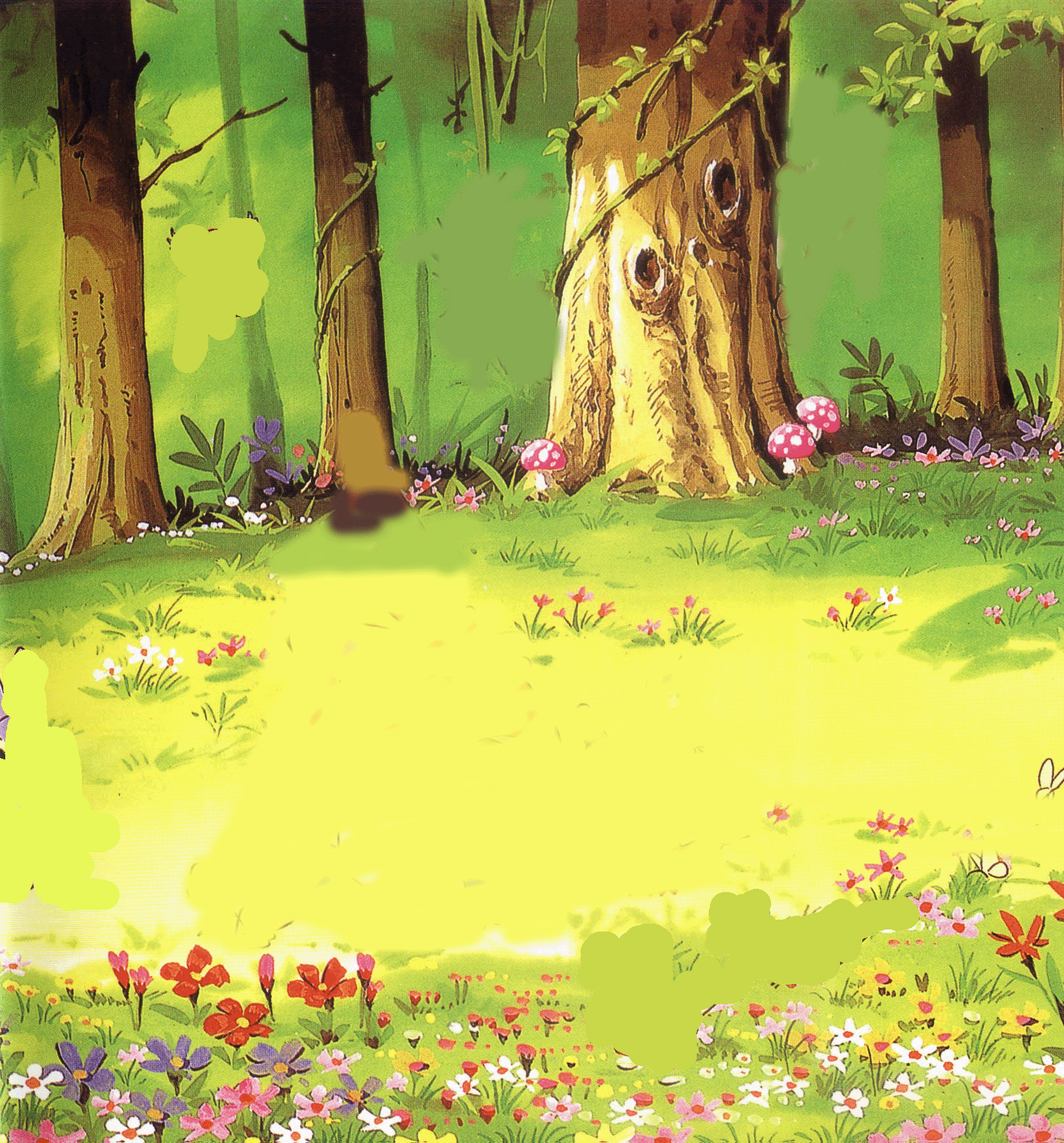 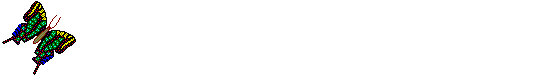 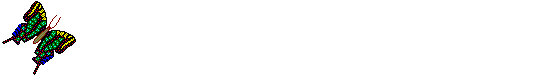 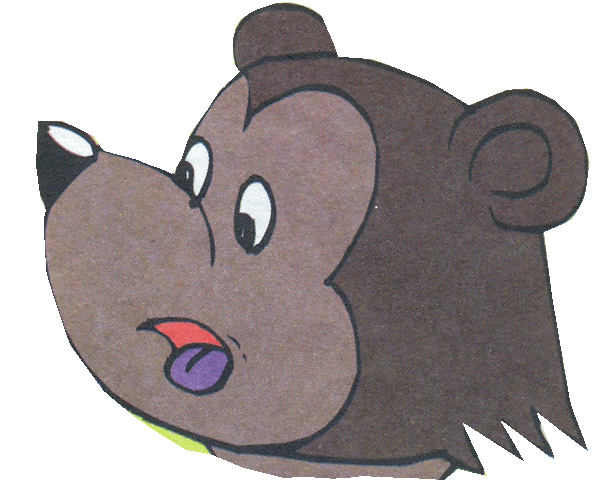 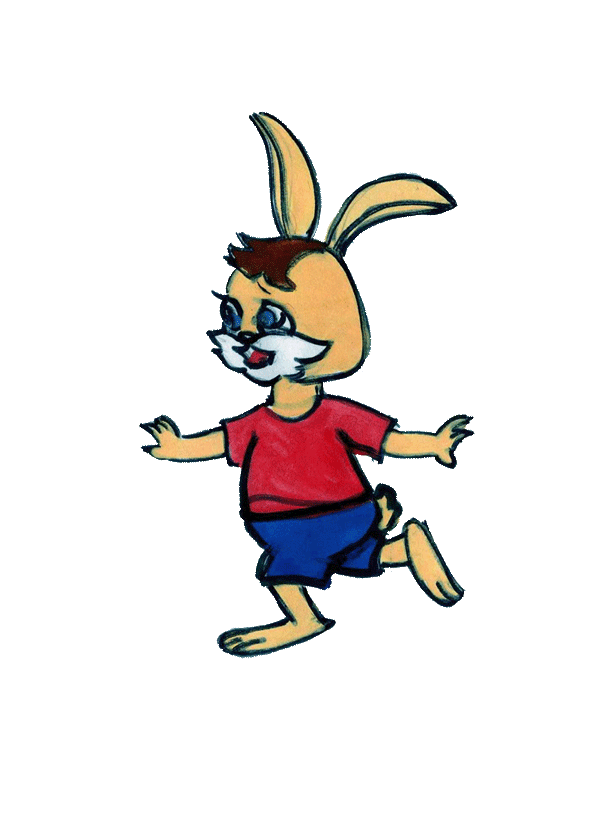 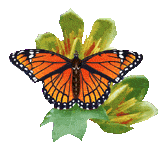 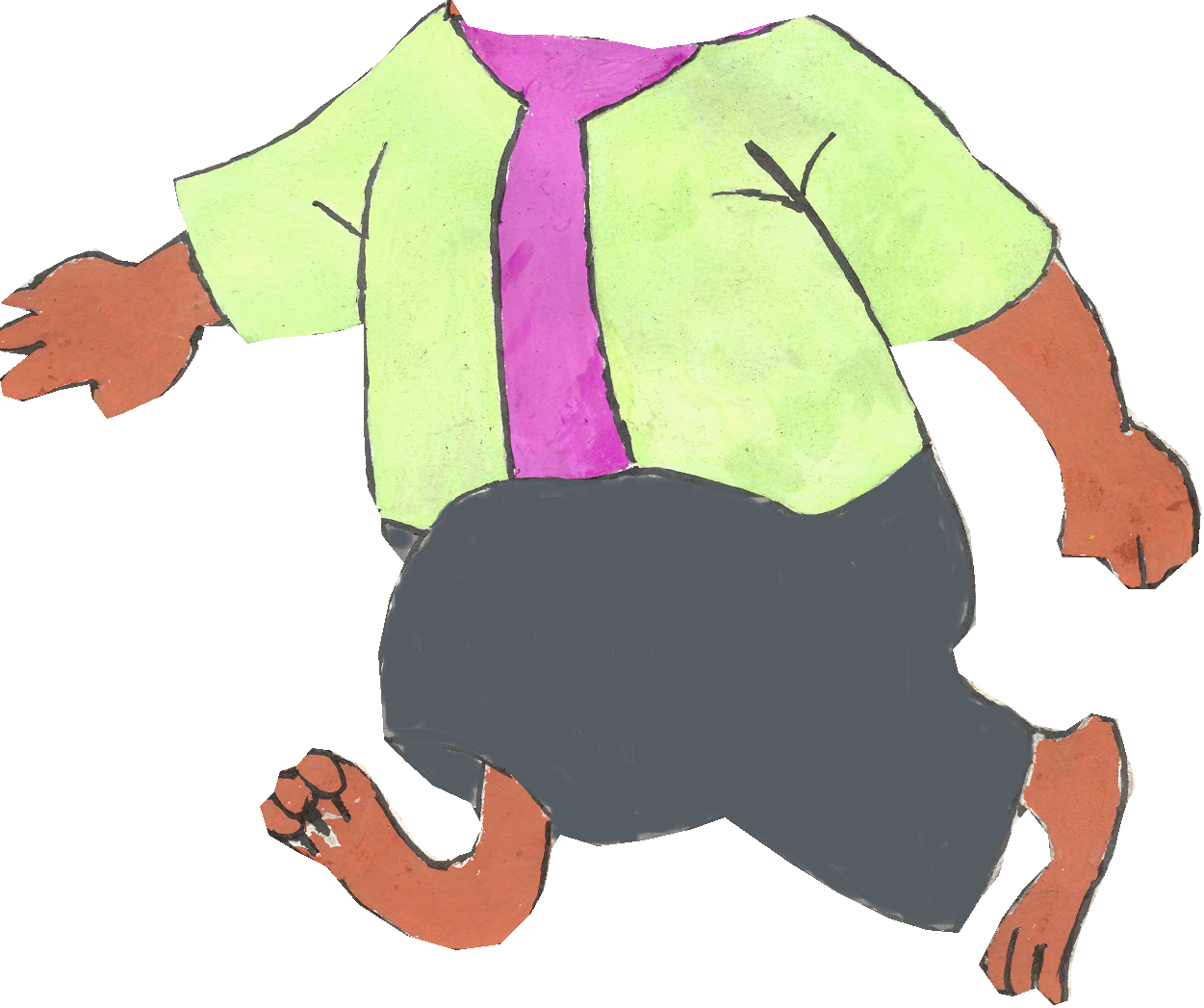 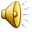 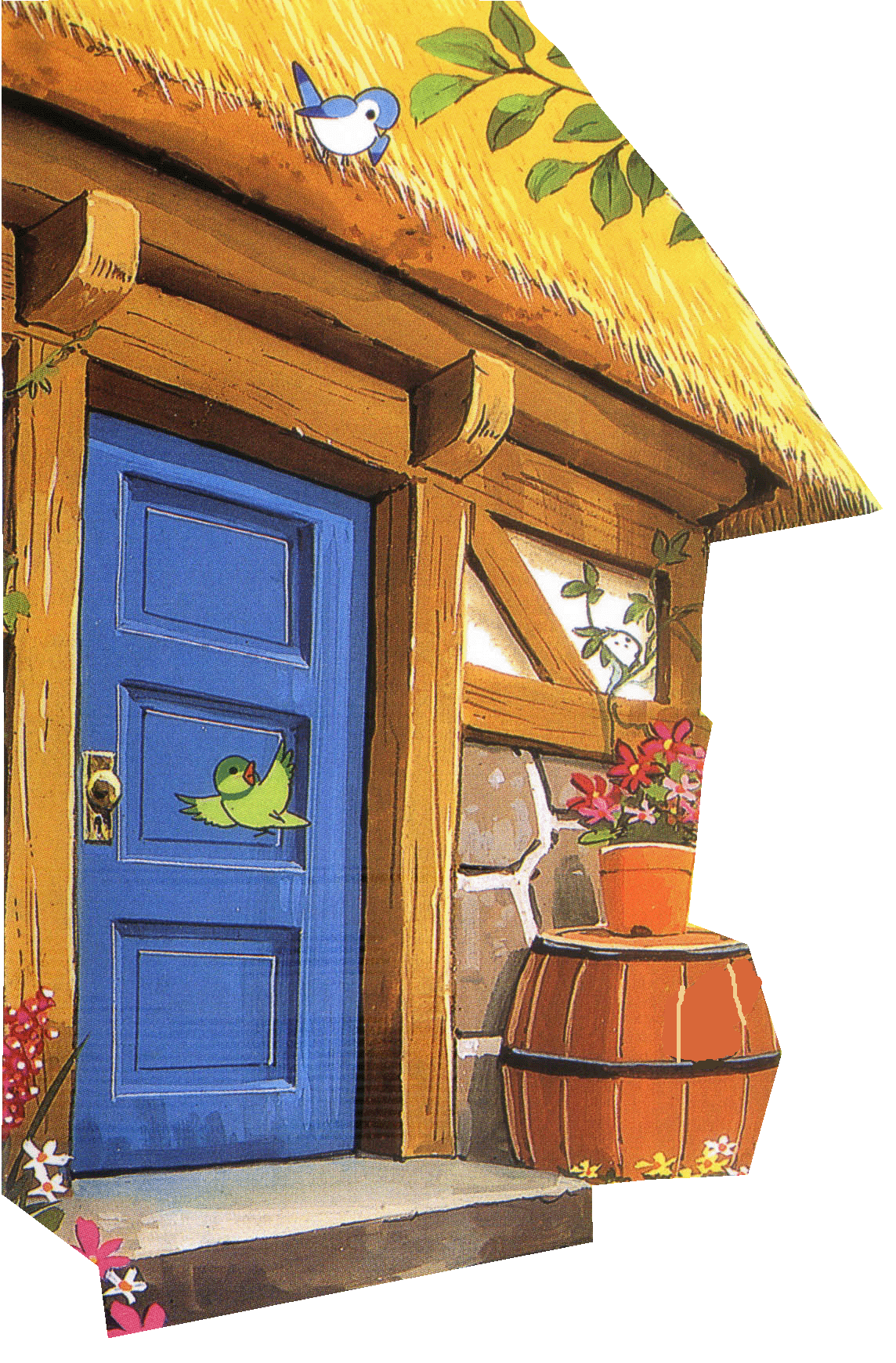 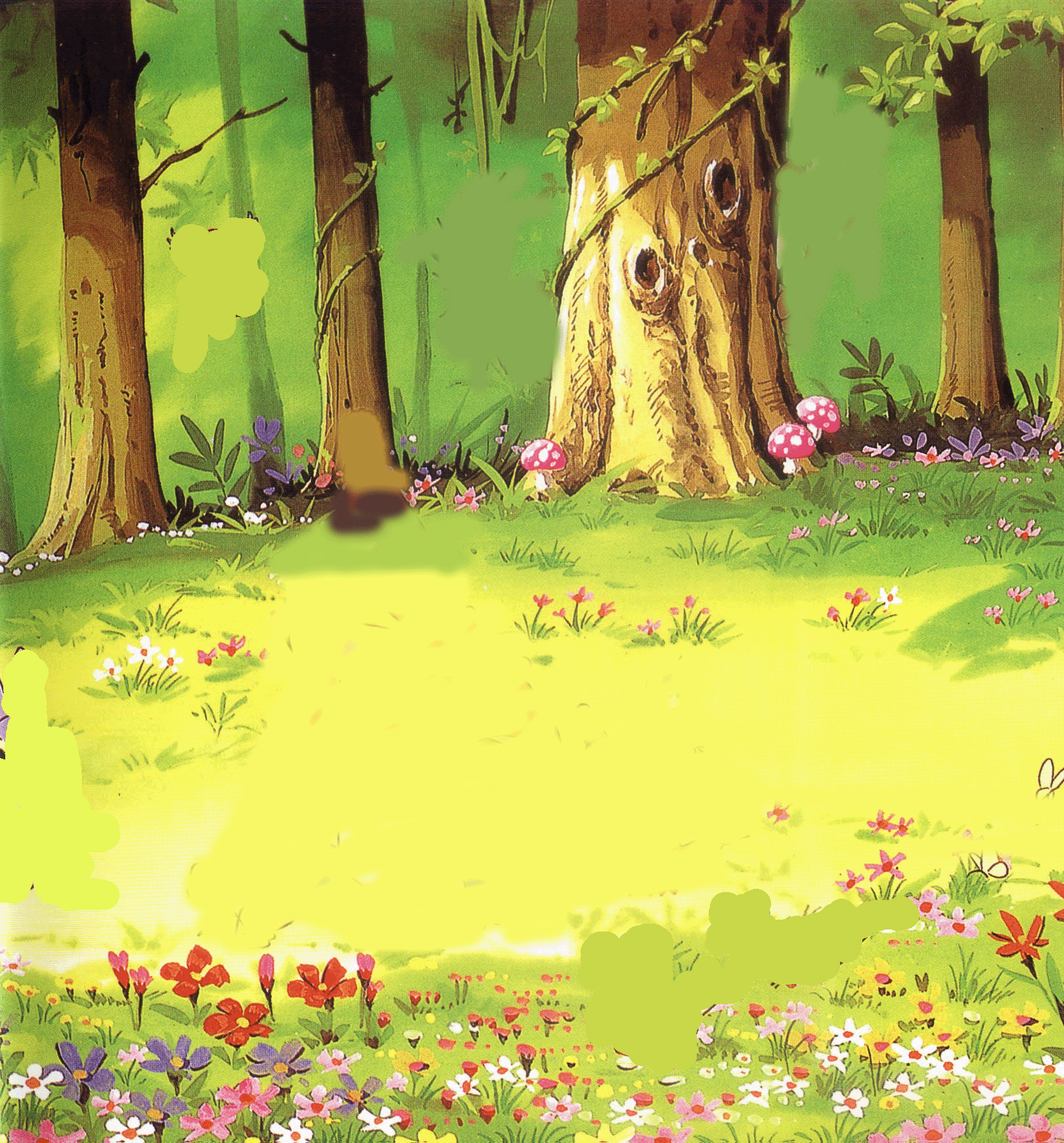 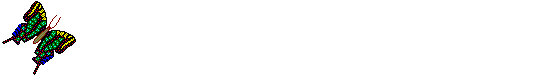 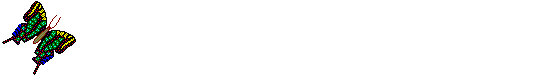 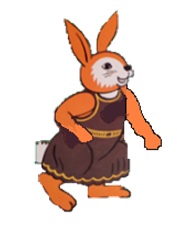 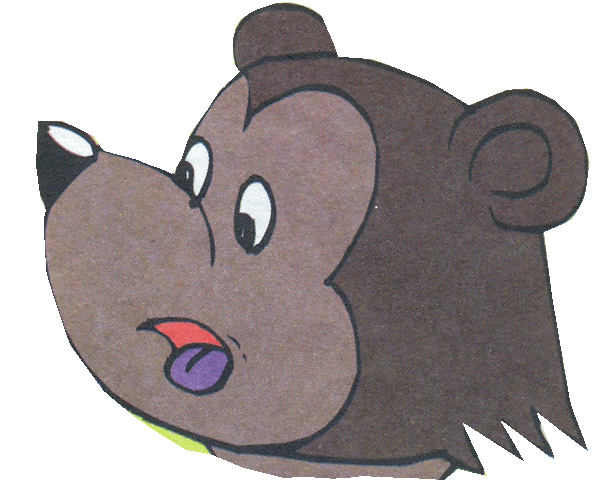 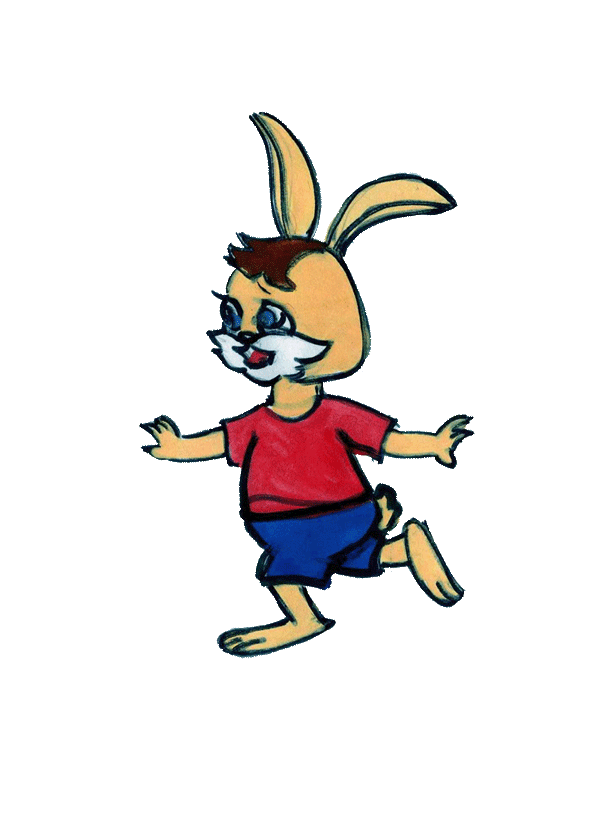 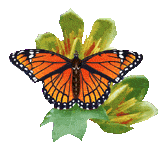 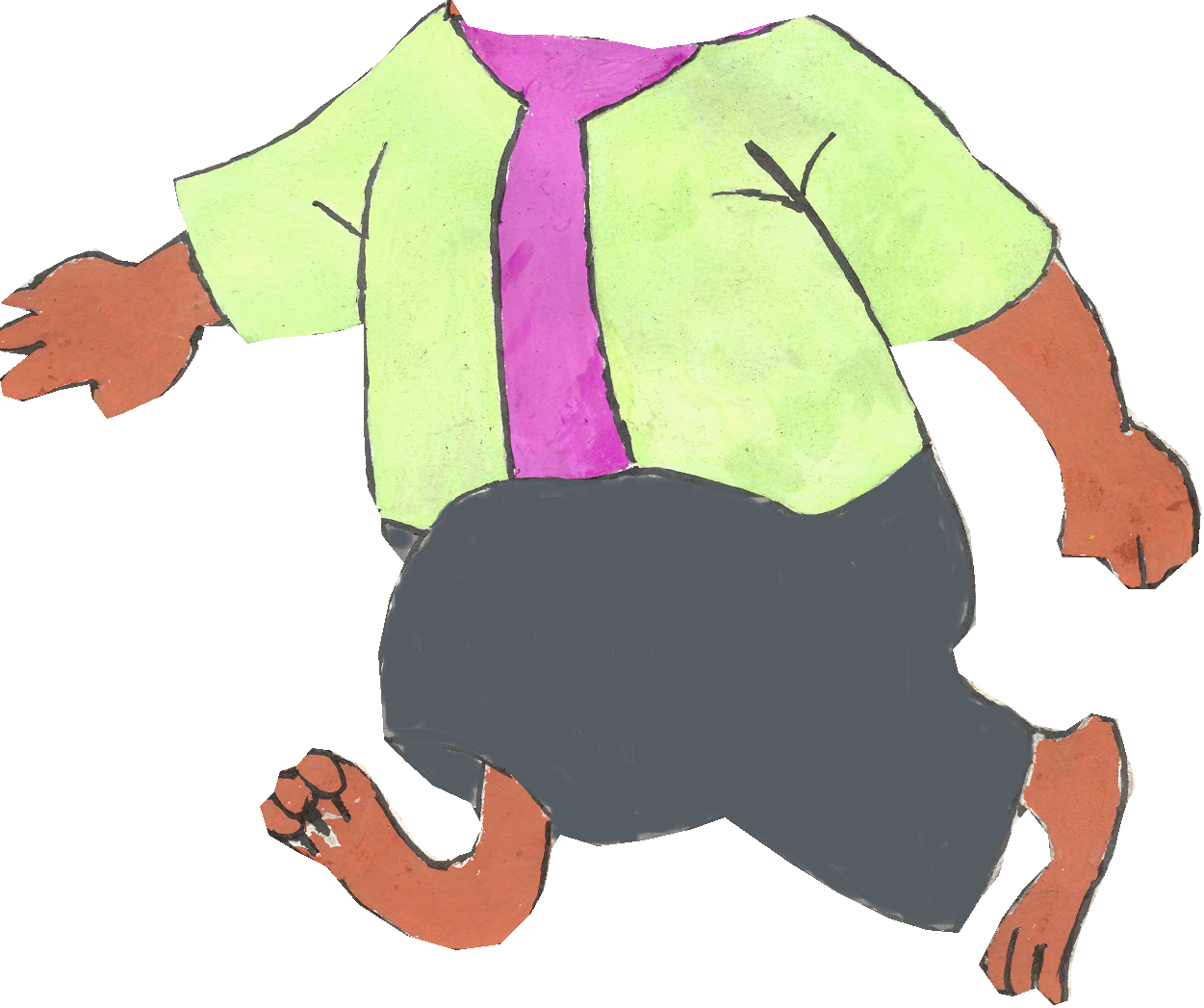 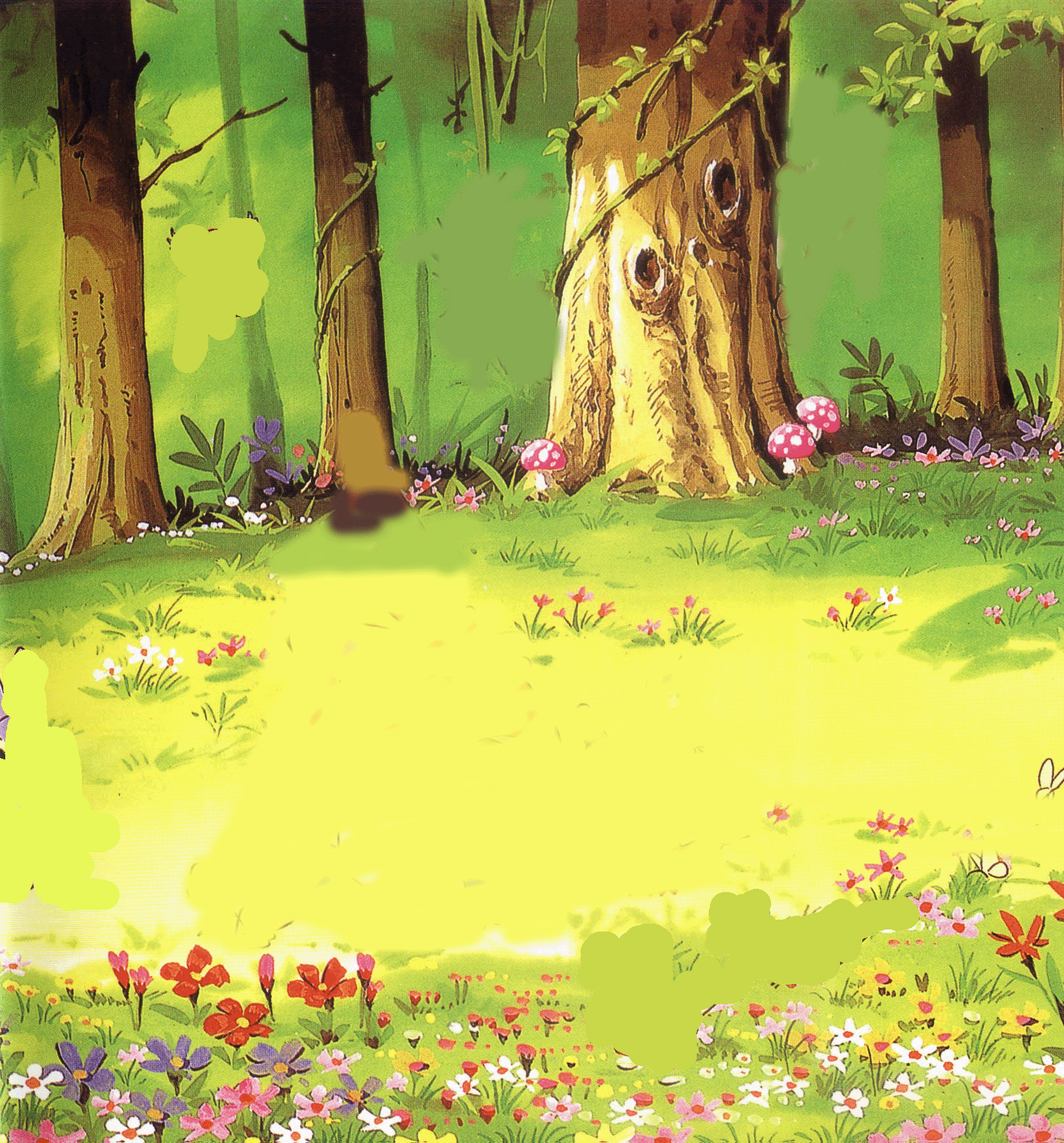 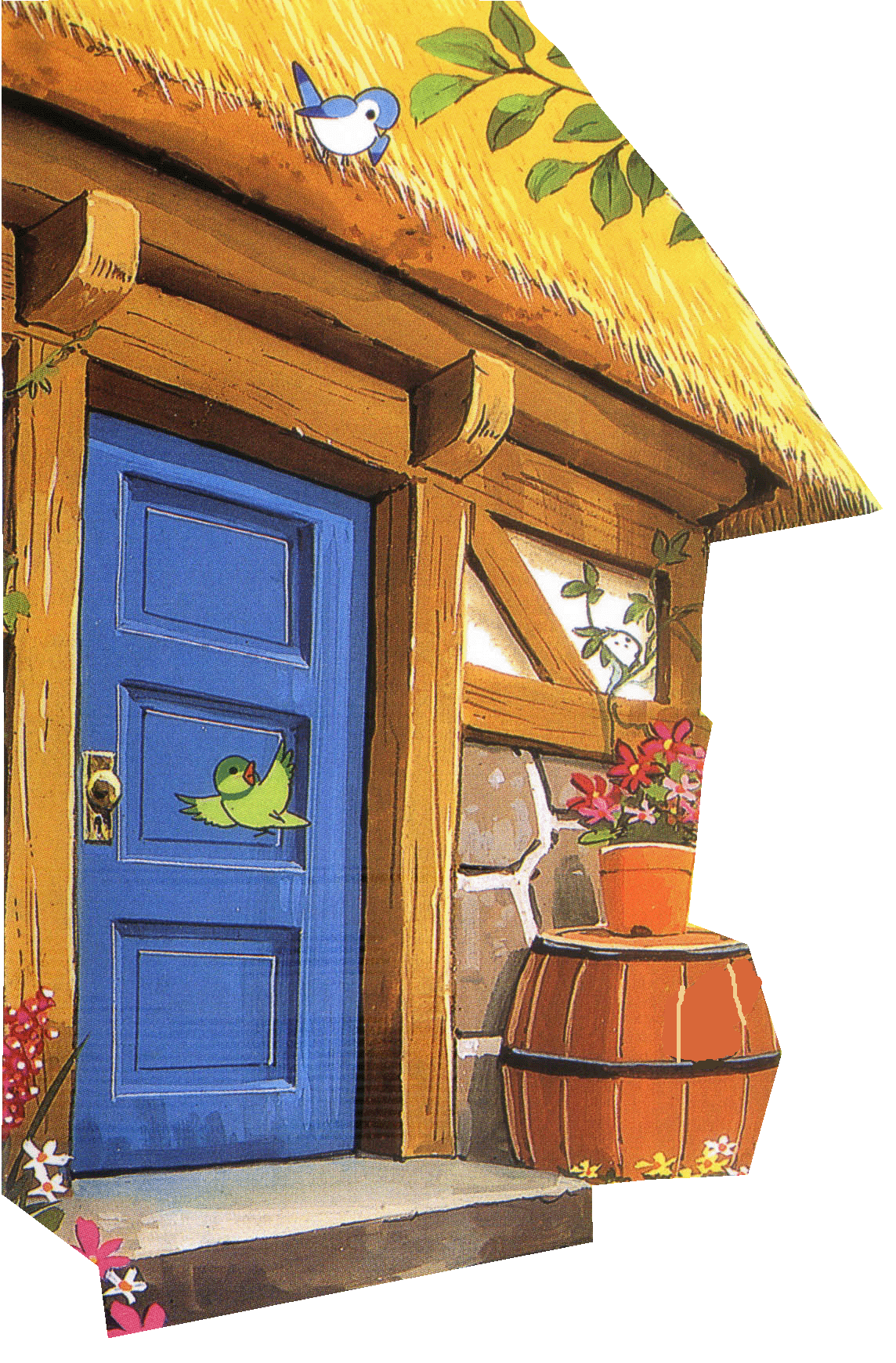 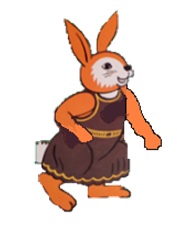 Cô vừa kể cho các con nghe câu chuyện gì?
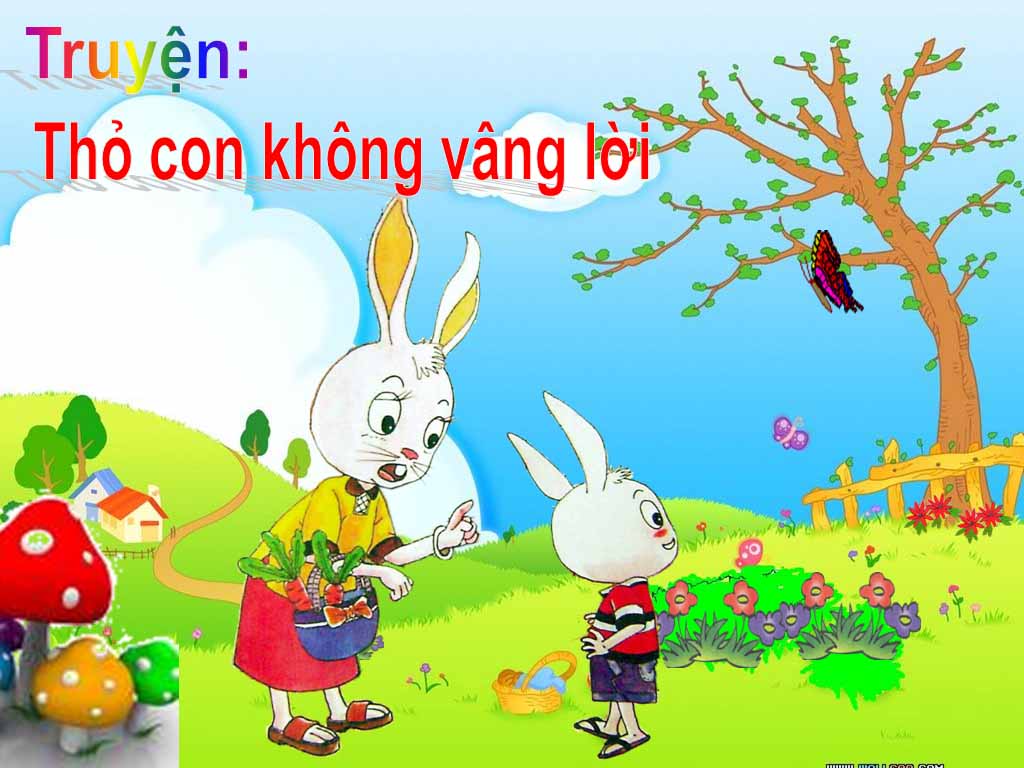 Trong câu chuyện có những nhân vật nào?
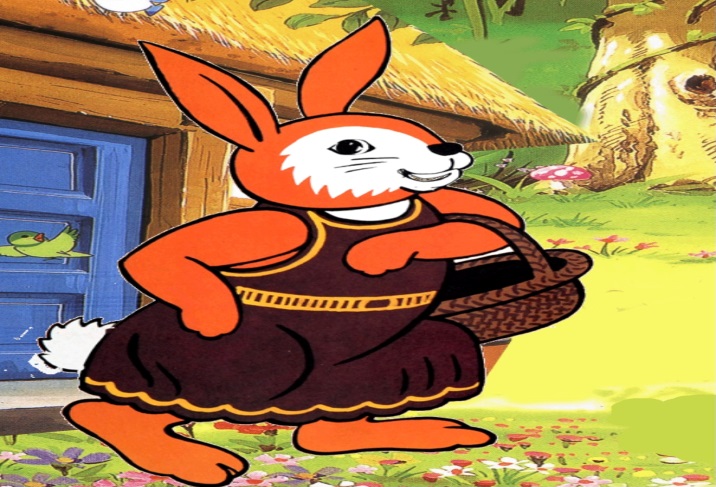 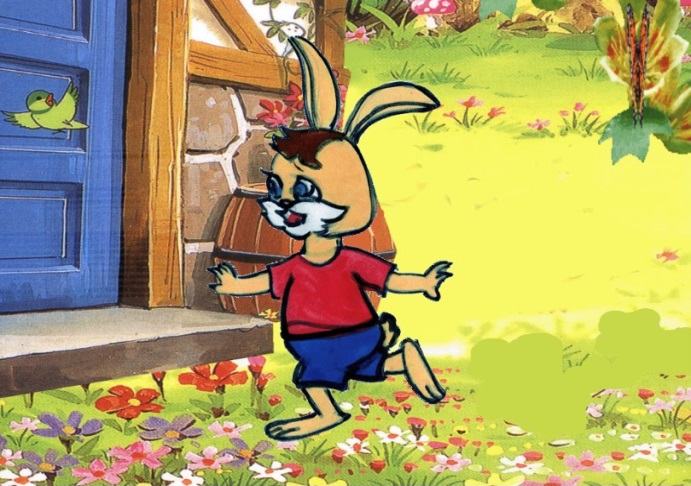 Thỏ Mẹ
Thỏ Con
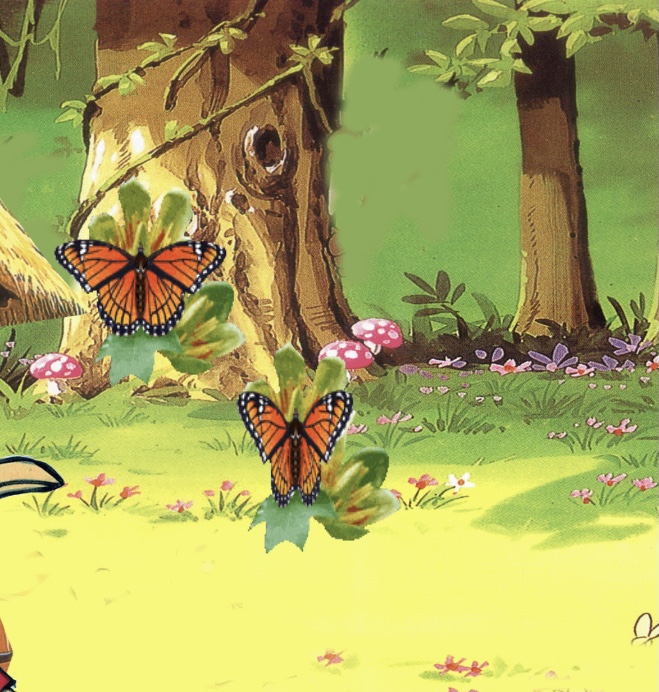 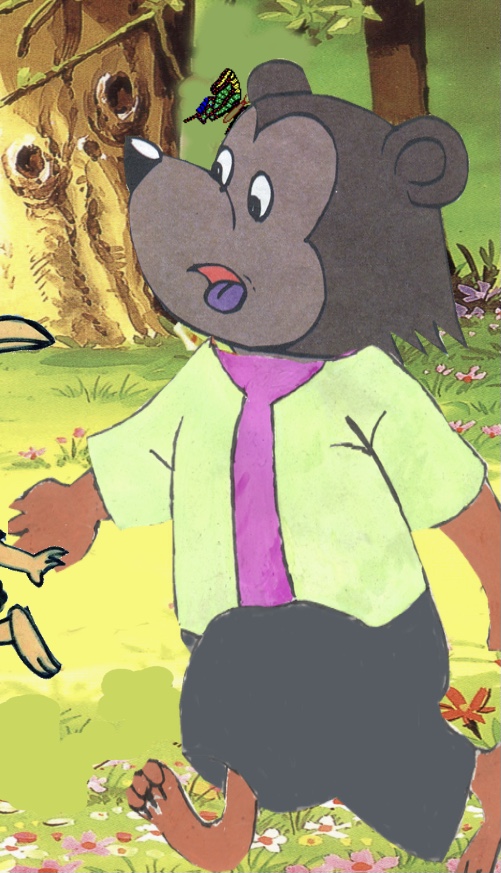 Bác Gấu
Bươm Bướm
Mẹ dặn dò Thỏ con phải làm gì?
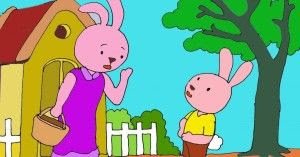 Ai đã đưa Thỏ con về nhà?
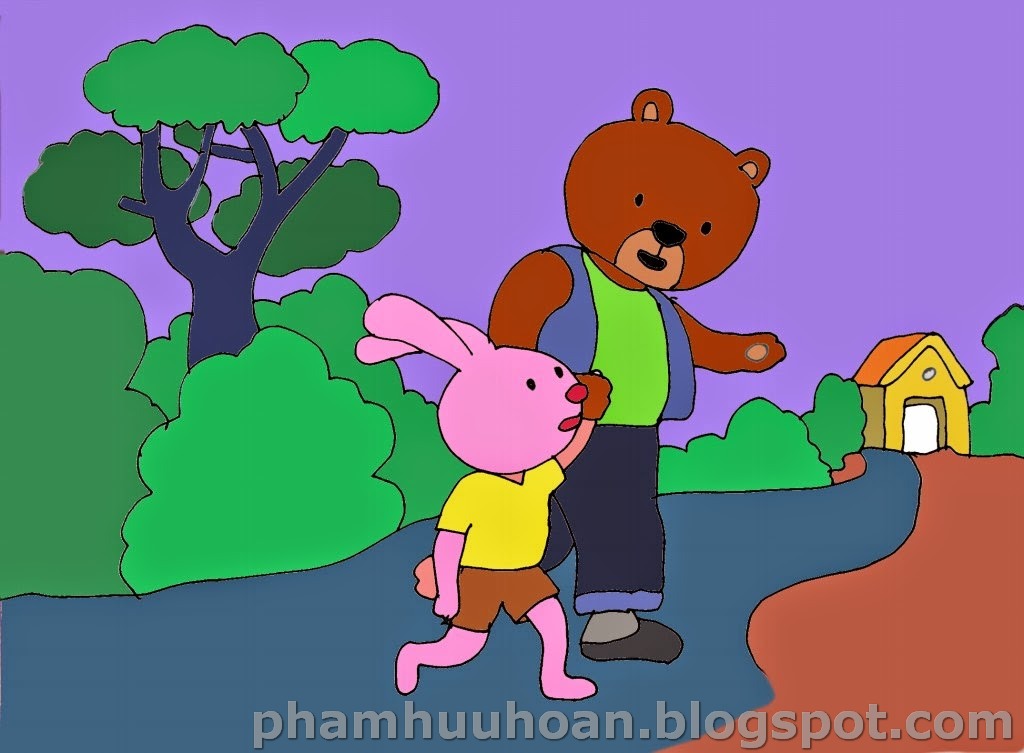 Ai đã rủ Thỏ con đi chơi?
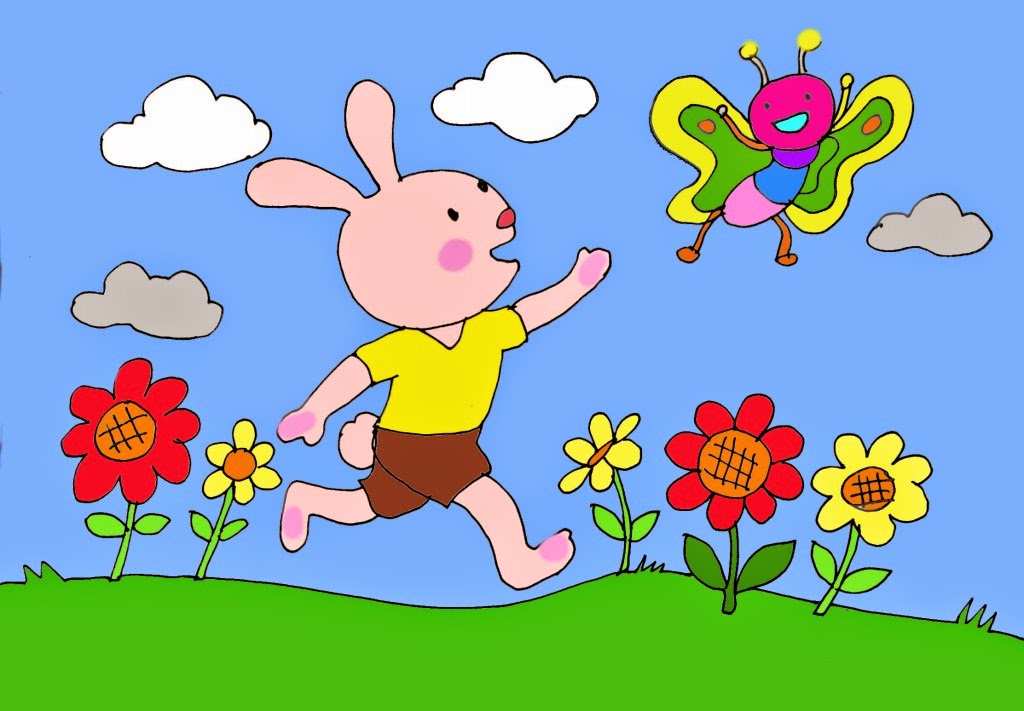 Thỏ con bị làm sao?
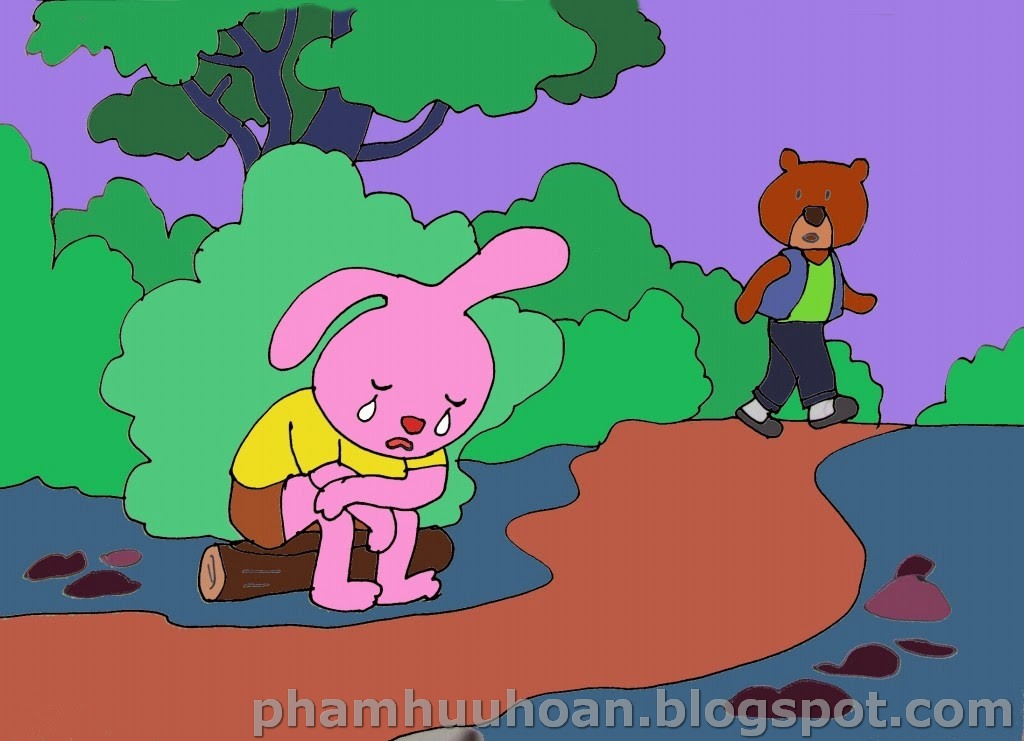 Thỏ con nhận lỗi và nói với Thỏ mẹ điều gì?
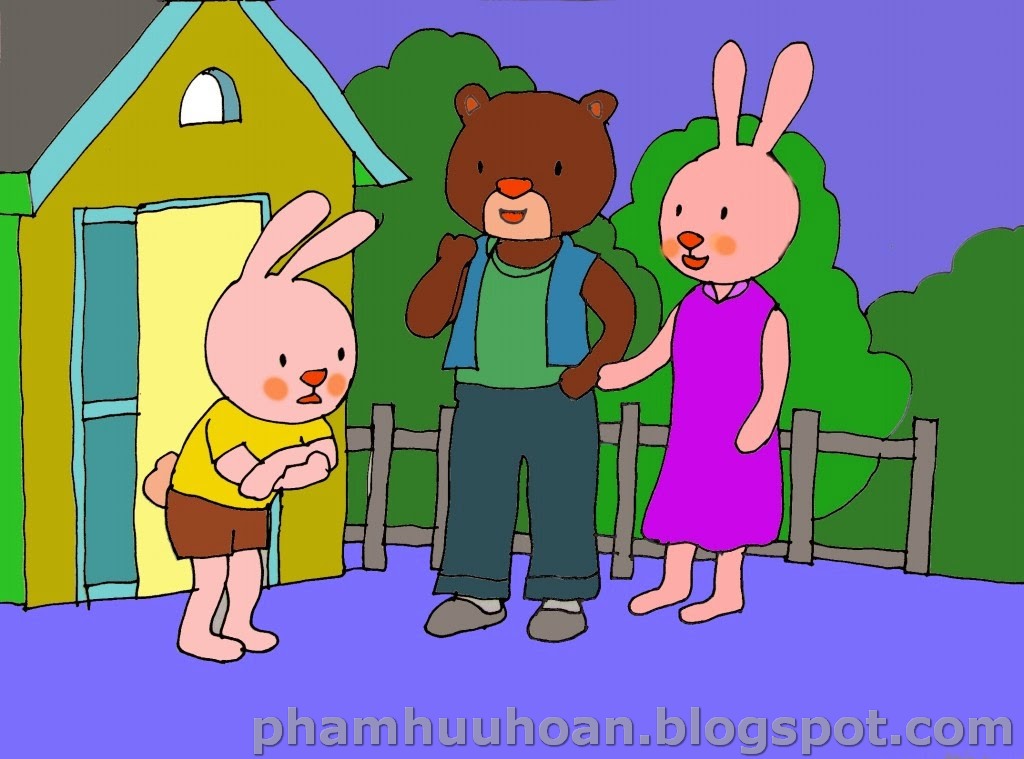 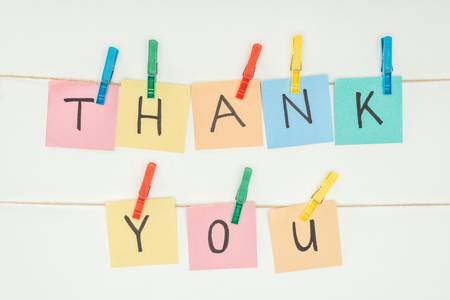